Безопасность информационно-телекоммуникационных технологий
Готовила: Гордеева Каролина Алексеевна
Факультет Телекоммуникаций
Что такое информационная безопасность телекоммуникационных систем?
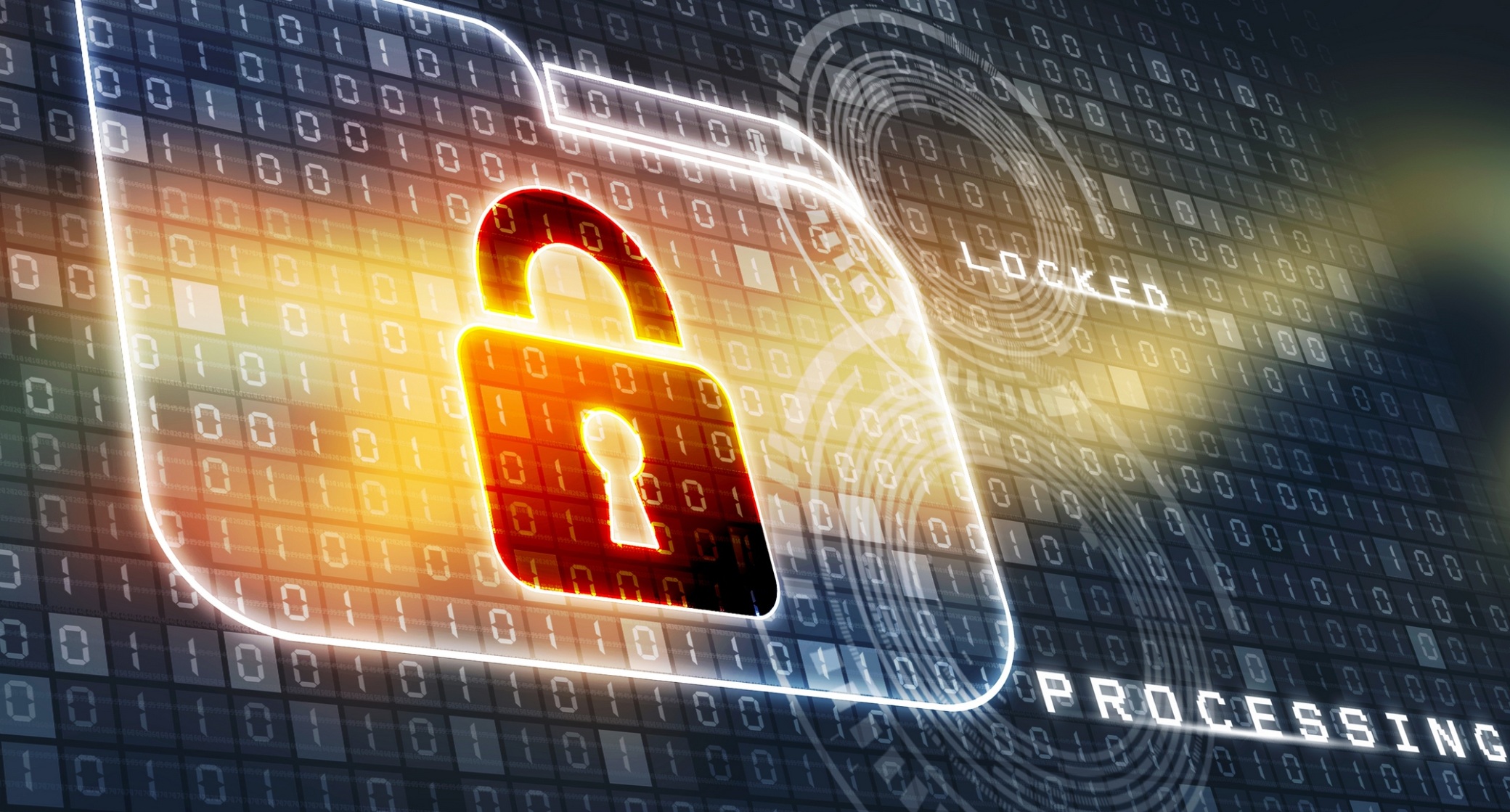 Что может произойти с информацией?
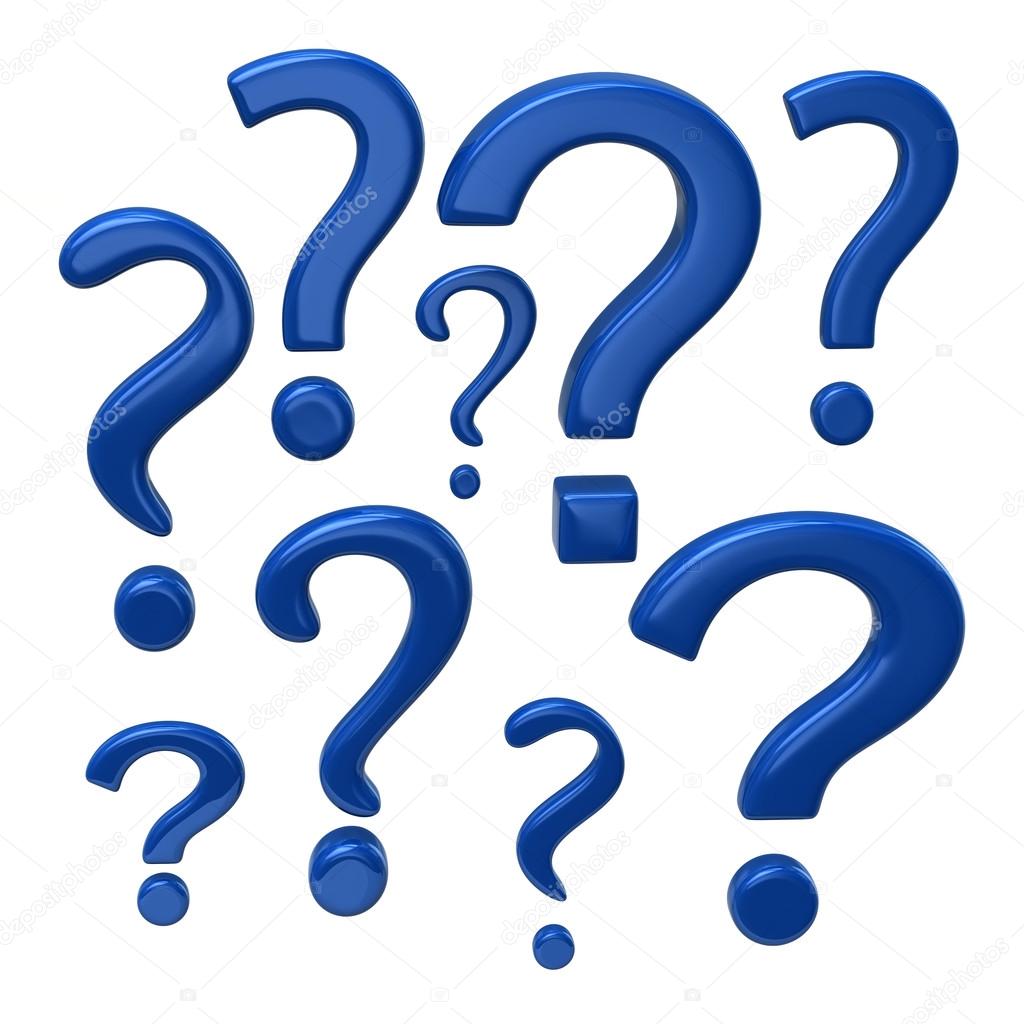 Что угодно
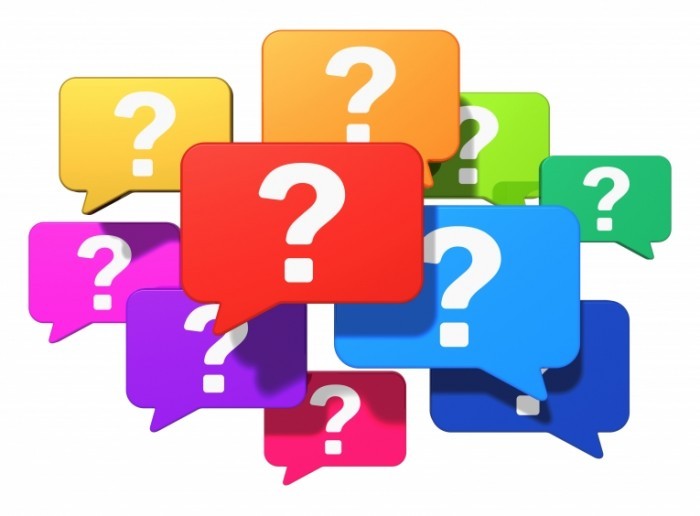 Каким видам угроз подвергаются данные телекоммуникационных систем?
Информационные (преднамеренные и случайные);
Аппаратно-программные (например, «шпионские» средства); 
Радиоэлектронные помехи;
Физические поломки;
 Организационные и нормативно-правовые.
Как защитить информацию в телекоммуникационных системах?
Развитие технологий передачи данных требует постоянного изобретения новых методов, позволяющих сохранить конфиденциальность информации, ее целостность, «уйти от придирчивых глаз» в глобальной деревне информационной паутины.
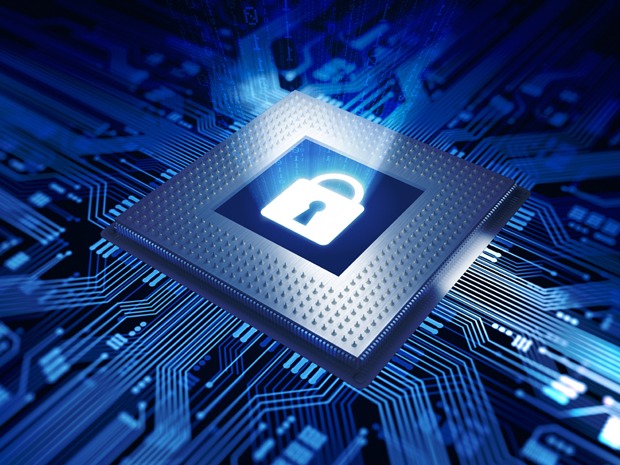 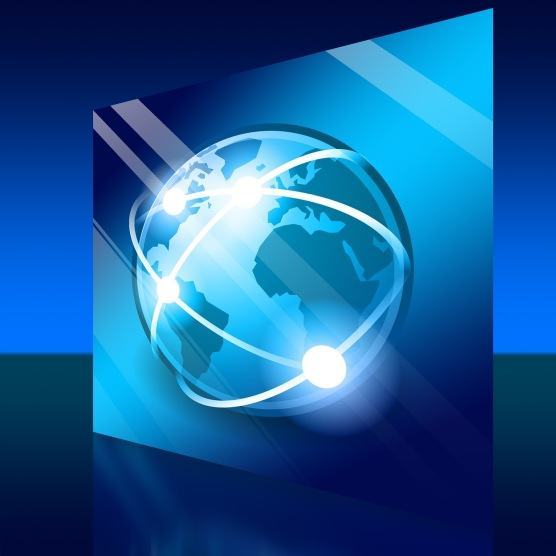 Распространенные уязвимые места телекоммуникационных систем предприятия
Антивирусное программное обеспечение;
 Технологии аутентификации;
 Средства шифрования данных; 
Ресурсы для резервного копирования.
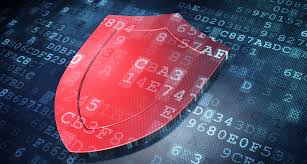 Спасибо за внимание!
Защищайте свои данные!
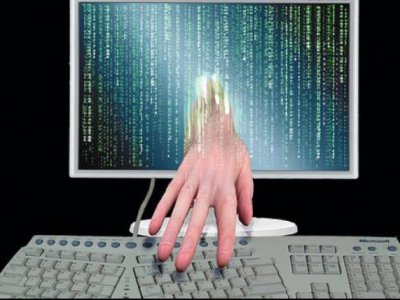